歌頌救贖主
I Will Sing of My Redeemer
我要歌頌我救贖主，歌頌祂奇妙大愛；被钉十架受盡咒詛，為要將我贖出來。

I will sing of my Redeemer,
And His wondrous love to me;
On the cruel cross He suffered,
From the curse to set me free.
歌頌 歌頌 我救贖主！为救贖我宝血流
十字架上担我刑罚，偿我罪债使自由

Sing, O Sing of my Redeemer, 
with his blood he purchased me
On the cross he sealed my pardon, 
paid the debt, and made me free
我要傳述奇妙經過，祂已代贖我罪愆；慈愛憐憫，無限廣闊，神將我罪盡赦免。

I will tell the wondrous story,
How my lost estate to save,
In His boundless love and mercy,
He the ransom freely gave.
歌頌 歌頌 我救贖主！为救贖我宝血流
十字架上担我刑罚，偿我罪债使自由

Sing, O Sing of my Redeemer, 
with his blood he purchased me
On the cross he sealed my pardon, 
paid the debt, and made me free
我要讚美我救贖主，傳祂得勝大權能，勝過罪惡摧毀陰間，勝過罪死賜永生。

 I will praise my dear Redeemer,
His triumphant power I’ll tell,
How the victory He giveth
Over sin, and death, and hell.
歌頌 歌頌 我救贖主！为救贖我宝血流
十字架上担我刑罚，偿我罪债使自由

Sing, O Sing of my Redeemer, 
with his blood he purchased me
On the cross he sealed my pardon, 
paid the debt, and made me free
我要讚美我救贖主，傳祂得勝大權能，勝過罪惡摧毀陰間，勝過罪死賜永生。

 I will praise my dear Redeemer,
His triumphant power I’ll tell,
How the victory He giveth
Over sin, and death, and hell.
歌頌 歌頌 我救贖主！为救贖我宝血流
十字架上担我刑罚，偿我罪债使自由

Sing, O Sing of my Redeemer, 
with his blood he purchased me
On the cross he sealed my pardon, 
paid the debt, and made me free
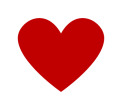